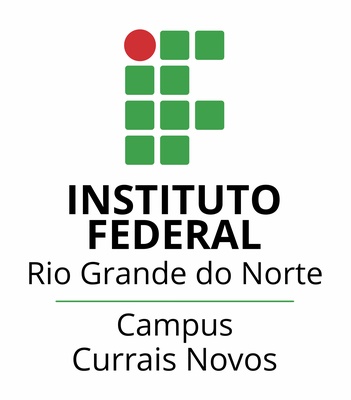 SELF LEARNING
Estratégias para desenvolver o aprendizado de língua inglesa de forma autônoma.
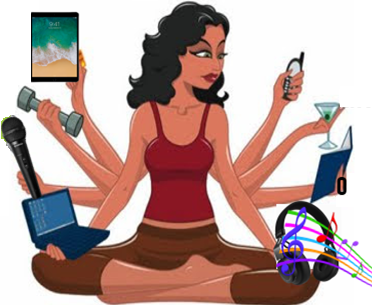 CRISTIANE DE BRITO CRUZ
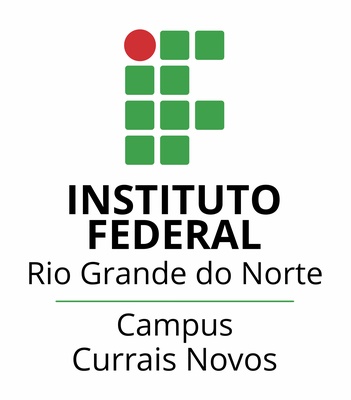 Learning Strategies
Self-study
Sites
Applications 
Videos 
Songs
Games
Grammar
Reading
Writing
Speaking
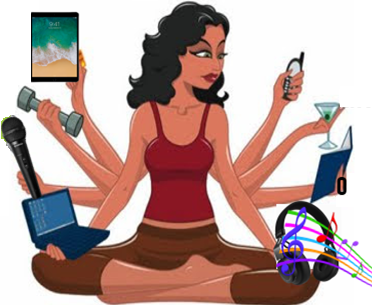 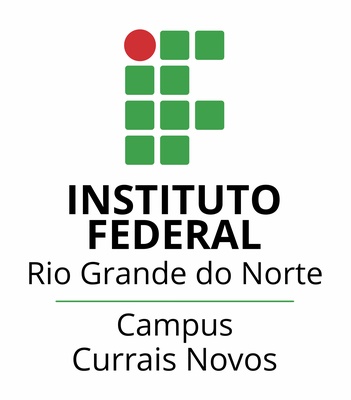 WRITING
How to learn English with writing.
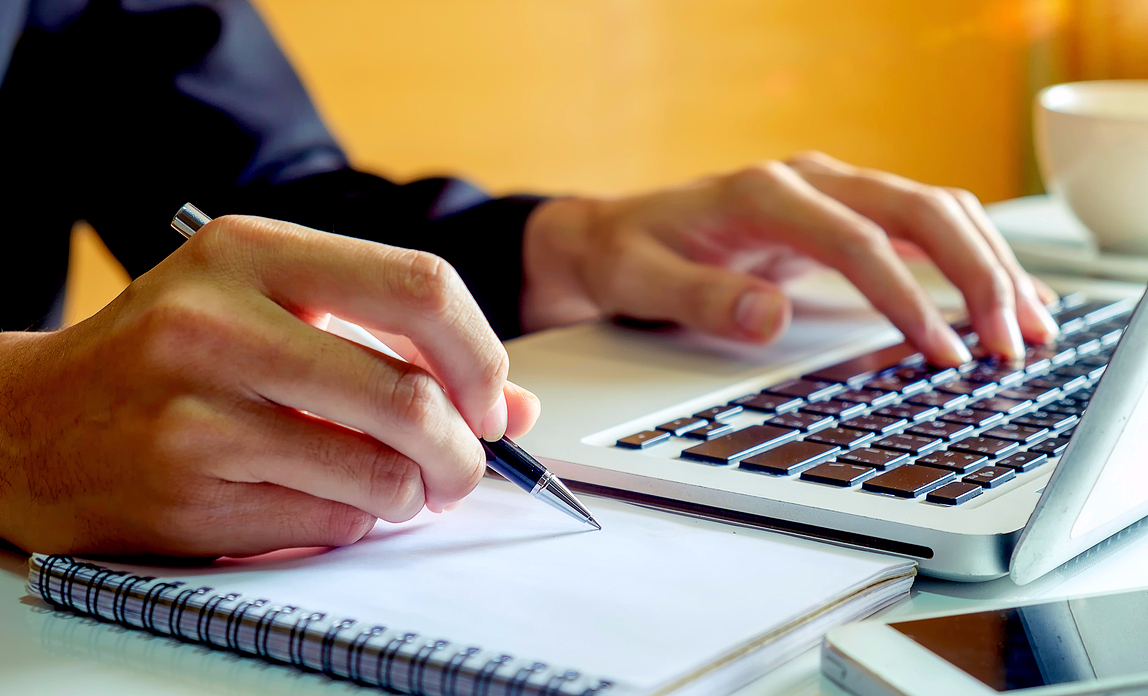 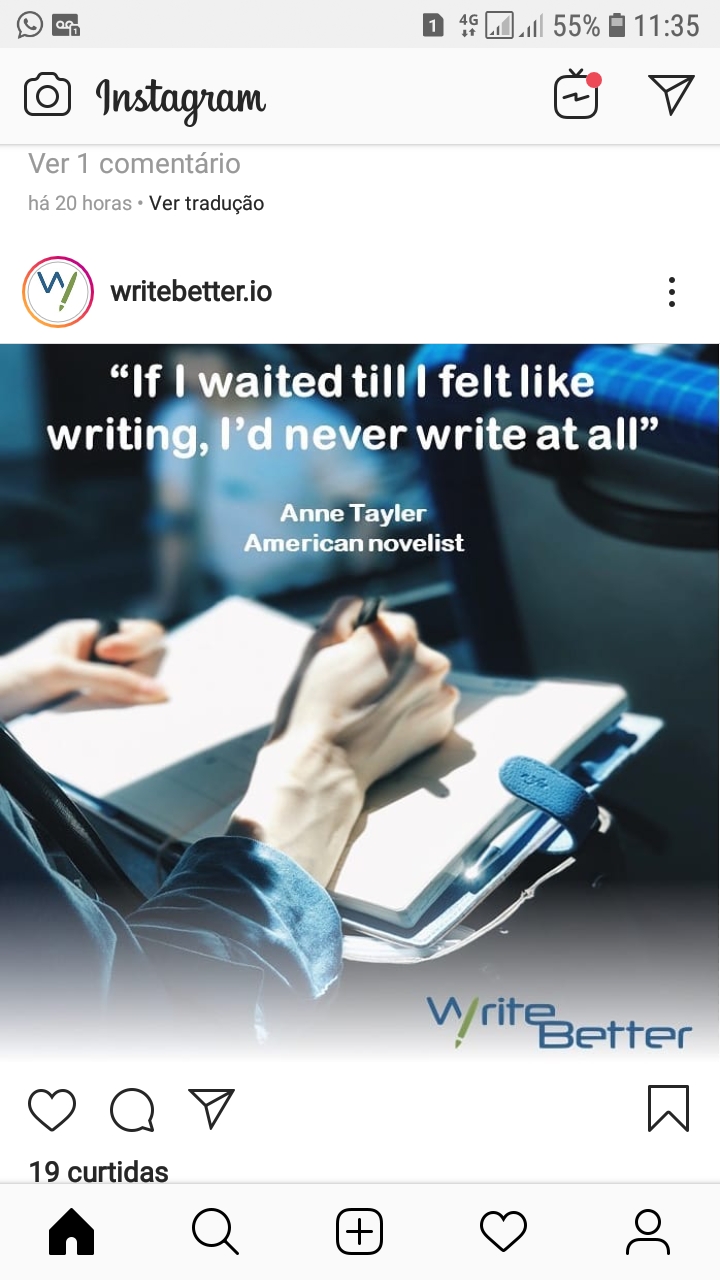 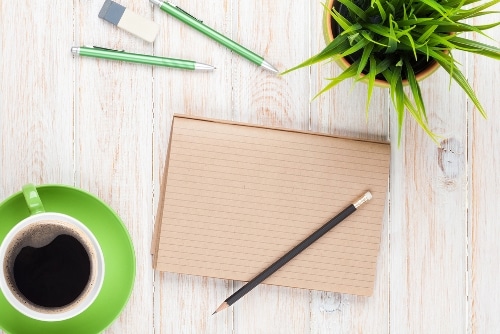 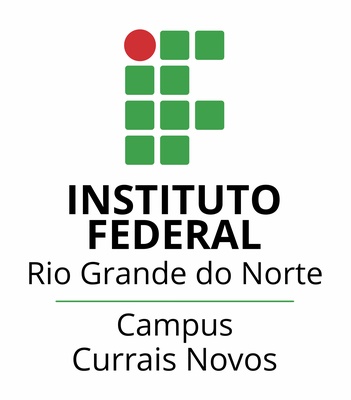 12 Valuable Beginner Tips for Writing in English
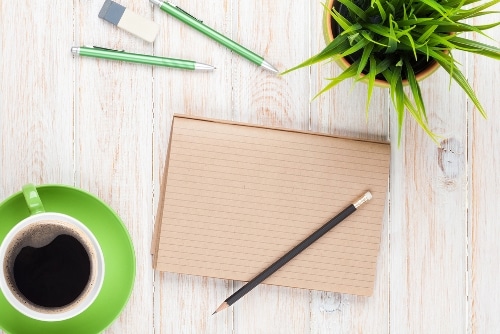 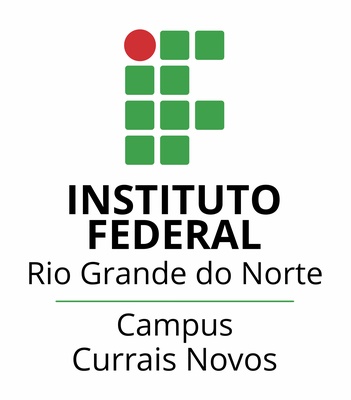 12 Valuable Beginner Tips for Writing in English
by KENWALDMAN
Grab a cup of coffee or tea.
Turn on your favorite music (in English).
Find a piece of paper or a notebook.
Choose your favorite pen or pencil, and then get comfortable at a desk or table.
We are going to write!
When you are beginning to learn English, it is really important to write regularly. It is easy to forget about writing, though, since most learners are focused on topics like vocabulary and grammar.
But guess what? Writing can help you learn English vocabulary, grammar, spelling and more!
So to get you started writing, here are 12 useful tips for beginners. Since reading and writing are so closely related, some of these tips will also involve reading.
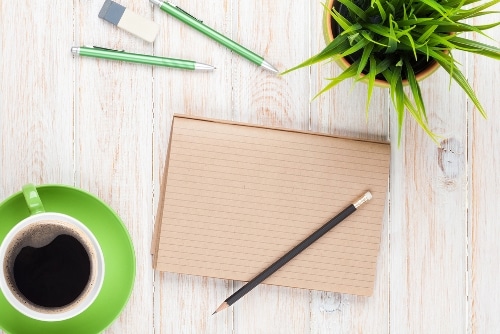 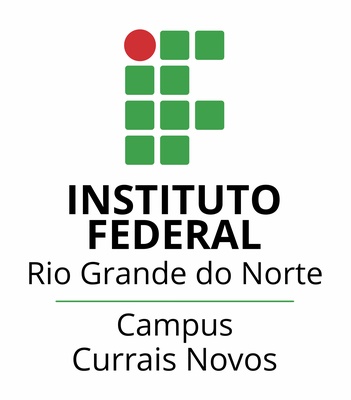 12 Valuable Beginner Tips for Writing in English
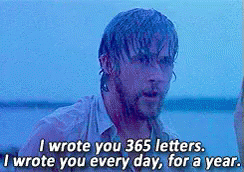 by KENWALDMAN
1. Practice Writing in English Every Day
You should try to write in English every day. Repetition (doing the same thing over and over again) will really help you learn the skill of writing. Writing in English will be difficult at first, but if you write a little every day, it will start to get easier.
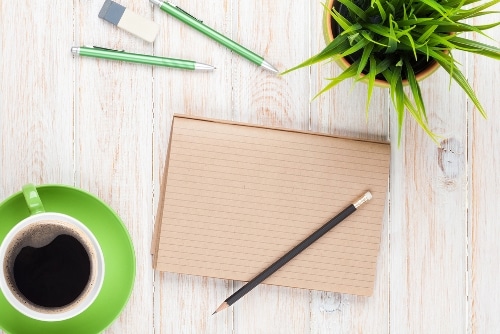 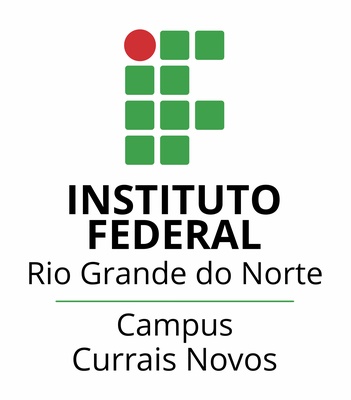 12 Valuable Beginner Tips for Writing in English
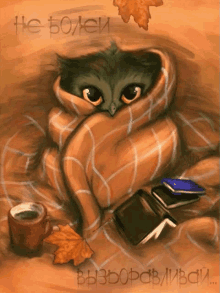 by KENWALDMAN
2. Find the Best Time and Place to Write
Everyone has a best time of day to write. Maybe your head is the clearest in the morning. Maybe you’re a “night owl,” (someone who likes to stay up late) and you are most creative at midnight. Try writing at different times of the day to find out what time works best for you.
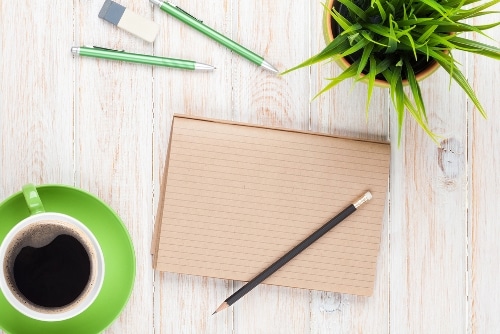 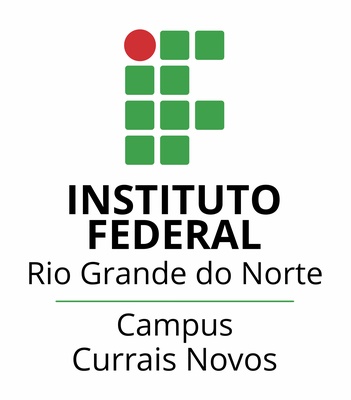 12 Valuable Beginner Tips for Writing in English
by KENWALDMAN
3. Have a Specific Place You Keep Your Writing
Find a notebook to keep all of your writing in. By keeping it all in one place, you will be able to look back on your writing and see how much progress you’ve made. You will also be able to go through all of your writing at once to see if you keep making the same mistakes.
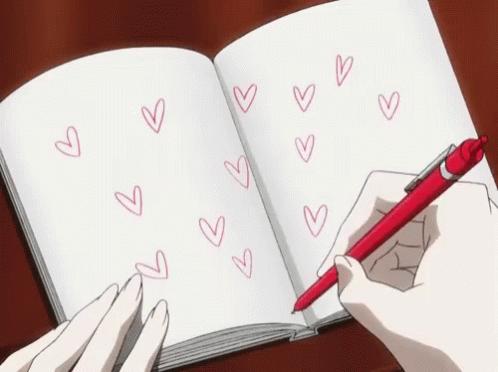 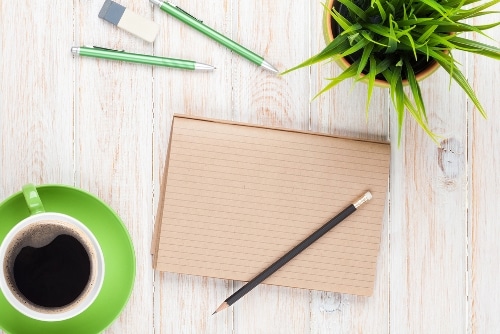 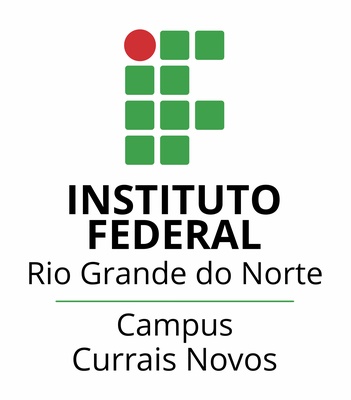 12 Valuable Beginner Tips for Writing in English
by KENWALDMAN
4. Pick a Topic and Write
When you’re ready to start, choose a topic and then just start writing about it. If your topic is “fishing,” for example, it doesn’t matter if you write facts about fishing or a story about when you went fishing. Just start writing anything at all! Let your mind wander on the topic. Set a timer for 5 minutes and write the entire time. Once you get used to this, write for 10 minutes at a time.
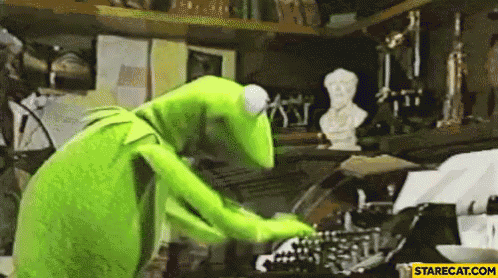 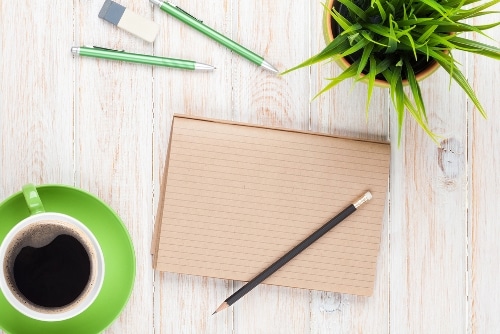 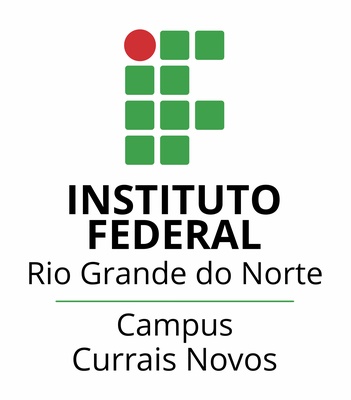 12 Valuable Beginner Tips for Writing in English
by KENWALDMAN
5. Keep a Journal in English
By keeping a personal journal (diary) in English, you will make sure you write every day. It is a great way to practice writing multiple tenses. You will write in the past tense about all of the things you did during the day, and you will write in the future tense about the things you are planning to do tomorrow, for example.
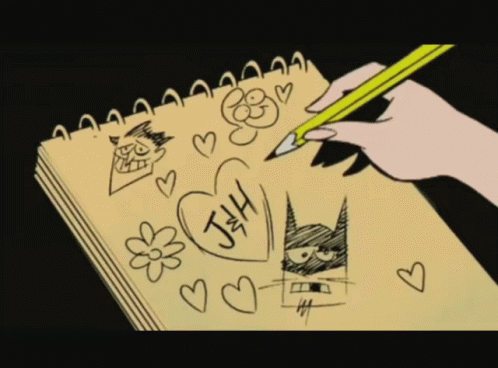 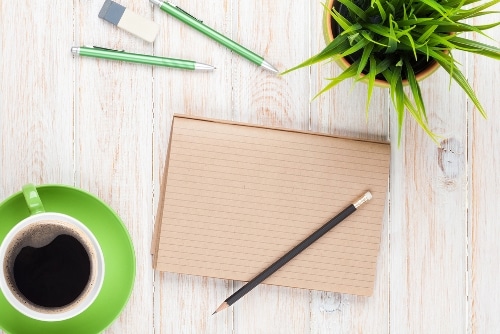 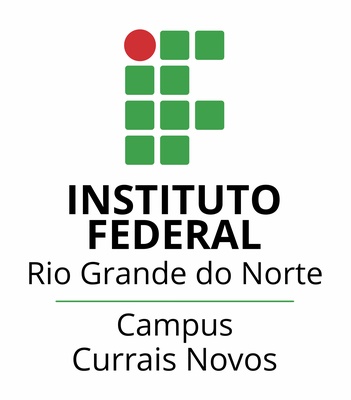 12 Valuable Beginner Tips for Writing in English
by KENWALDMAN
6. Write More Than One Draft
The first draft (copy) that you write is not going to be perfect. Write one draft, and then go back and review it for mistakes. Remember the notebook where you’re keeping all your writing? When you look for mistakes, you should make a list of your common mistakes in that notebook. Then, when you edit your first draft, check for your most common mistakes.
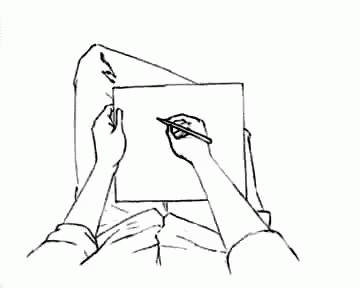 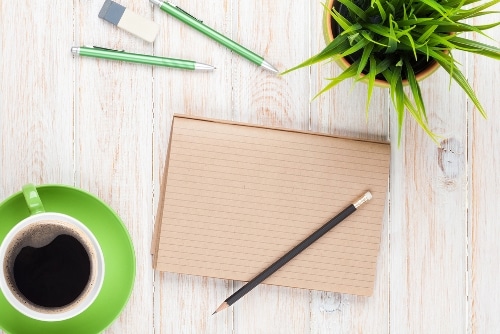 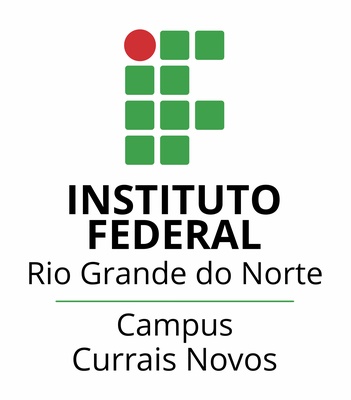 12 Valuable Beginner Tips for Writing in English
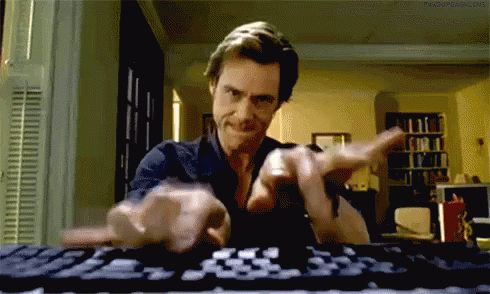 by KENWALDMAN
7. Have a Friend Edit Your Writing
Since you most likely won’t find all of your mistakes, have a friend who is fluent in English edit your writing. Having someone else look at your work will improve your writing and give you new, creative ideas for how to express ideas in English. They can edit the whole document or just a part that you’re having trouble with.
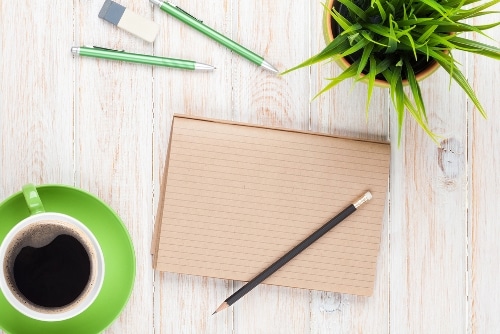 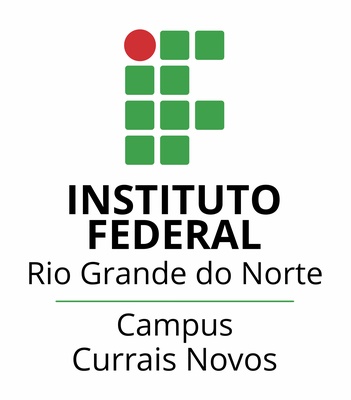 12 Valuable Beginner Tips for Writing in English
by KENWALDMAN
8. Keep an English Dictionary with You
When you hear or see a new word, look it up in your dictionary. Say the word a few times and write it down. Say it until it sounds familiar to your ear. The next time you write, try to write at least one sentence with each new word. When you find words that you really like or that seem important, highlight them in the dictionary (it’s okay—it’s your dictionary).
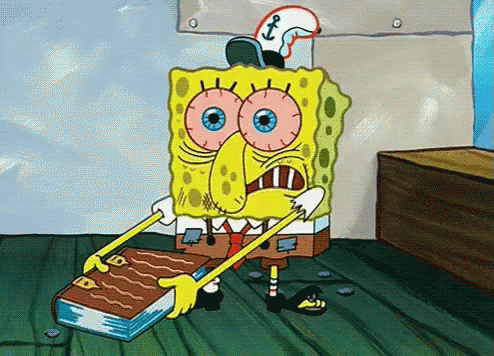 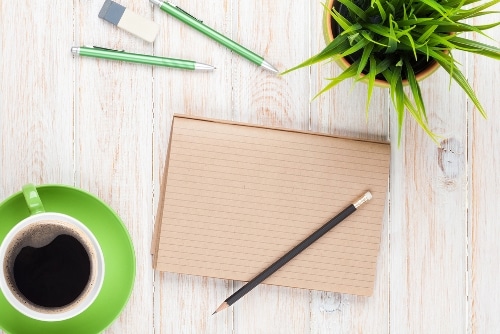 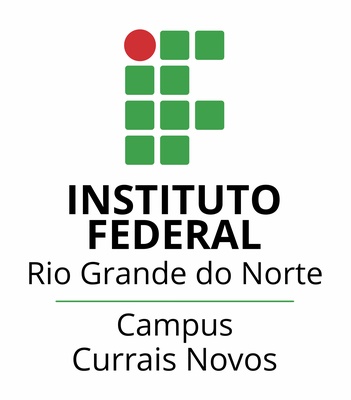 12 Valuable Beginner Tips for Writing in English
by KENWALDMAN
9. Learn Synonyms and Antonyms
Whenever you look up a new vocabulary word in English, try to learn at least one word with the same meaning (this is a synonym), and one that has the opposite meaning (this is an antonym). For example, take the word “great.” Synonyms include “excellent” and “fantastic,” while antonyms are “plain,” “ordinary” and “bad.”
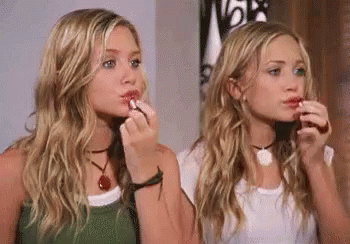 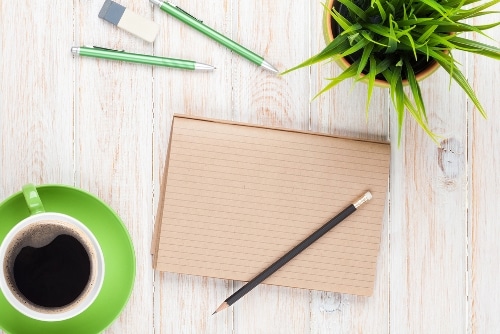 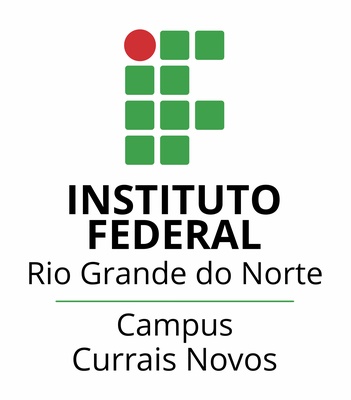 12 Valuable Beginner Tips for Writing in English
by KENWALDMAN
10. Make Flashcards
When you look up new words, their synonyms and their antonyms, make flashcards for them. On one side of the flashcard, write the word. On the other side, write the meaning, part of speech (noun, verb, adjective, etc.) and a sentence using that word. Review these flashcards often, and try to use the words in your own writing as often as possible.
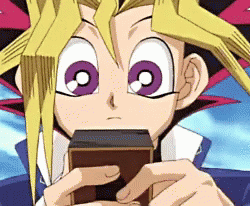 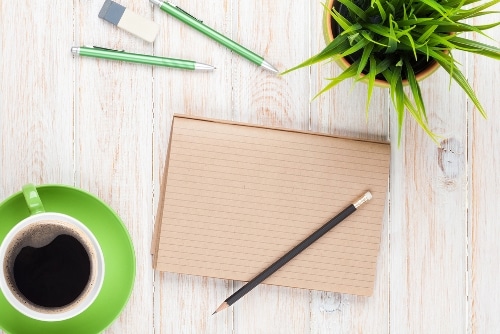 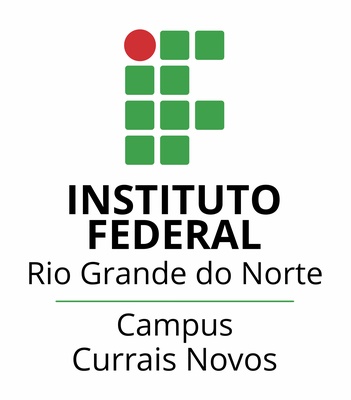 12 Valuable Beginner Tips for Writing in English
by KENWALDMAN
11. Read English Books out Loud
As I said earlier, reading and writing are connected, so reading more often in English will help you become a better writer. Start out with simple books. Write down any words that are new to you, and practice saying them. Work your way up to books like “Harry Potter” or “The Hunger Games.” These books are written for young adults and older adults, but the language is still quite simple.
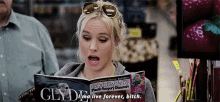 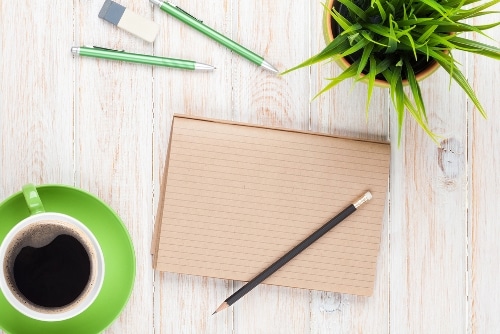 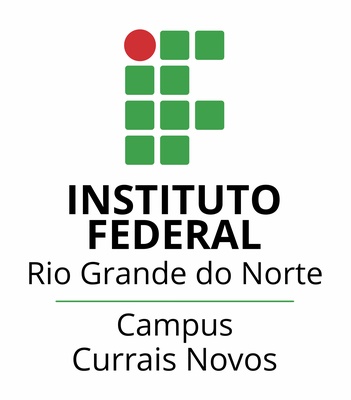 12 Valuable Beginner Tips for Writing in English
by KENWALDMAN
12. Choose your favorite song, and translate the lyrics into English.
Then, try singing it in English. You could even try to rewrite some of the lines in English to make them rhyme. You can do the same thing with poems you love. The words used in songs and poems will likely be very different from the words you see everyday in books, newspapers and even your journal.
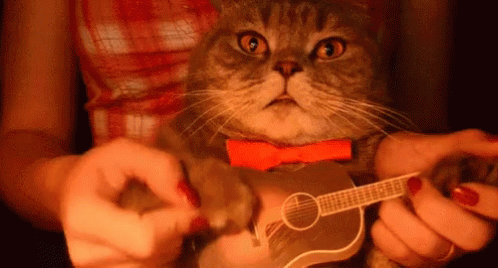 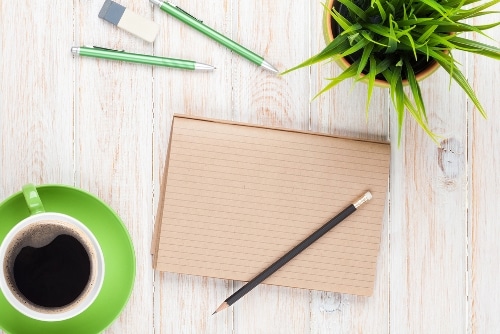 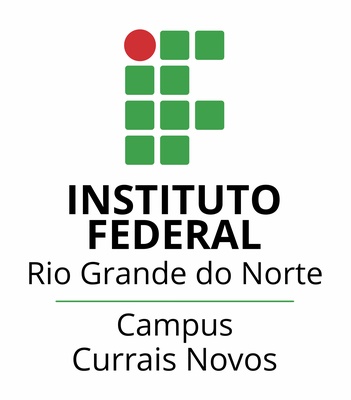 12 Valuable Beginner Tips for Writing in English
Every day when I Wake upI’ve got no more
The time’s already passedBut I have plenty of timeWe’ve got all the time of the world

Every day
Before I go to sleep
I remember and I forgetHow was that day
Always towards
We’ve just have no time to loose

Our holy sweatIt’s so much better 
Then this bitter bloodAnd It’s so serious
And it’s wild! It’s wild!So wild!
Todos os dias quando acordoNão tenho maisO tempo que passouMas tenho muito tempoTemos todo o tempo do mundo

Todos os diasAntes de dormirLembro e esqueçoComo foi o diaSempre em frenteNão temos tempo a perder

Nosso suor sagradoÉ bem mais beloQue esse sangue amargoE tão sérioE selvagem! Selvagem!Selvagem!
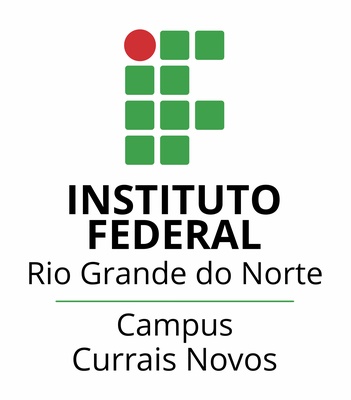 12 Valuable Beginner Tips for Writing in English - Review
1. Practice Writing in English Every Day
2. Find the Best Time and Place to Write
3. Have a Specific Place You Keep Your Writing
4. Pick a Topic and Write
5. Keep a Journal in English
6. Write More Than One Draft
7. Have a Friend Edit Your Writing
8. Keep an English Dictionary with You
9. Learn Synonyms and Antonyms
10. Make Flashcards
11. Read English Books out Loud
12. Translate Songs and Poems
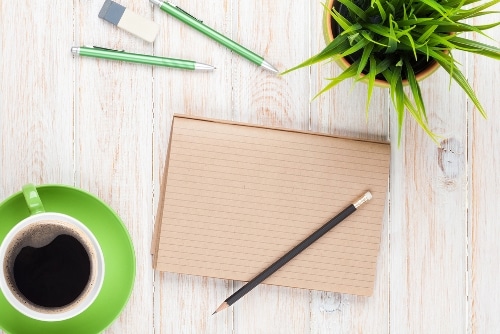 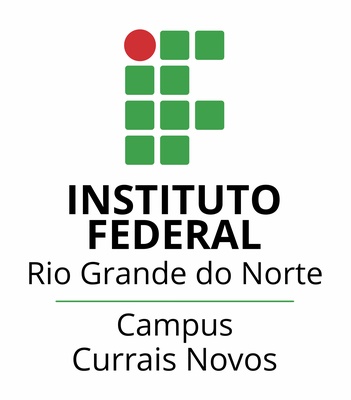 12 Valuable Beginner Tips for Writing in English
https://www.fluentu.com/blog/english/english-writing-tips/

https://tenor.com/ (gifs)
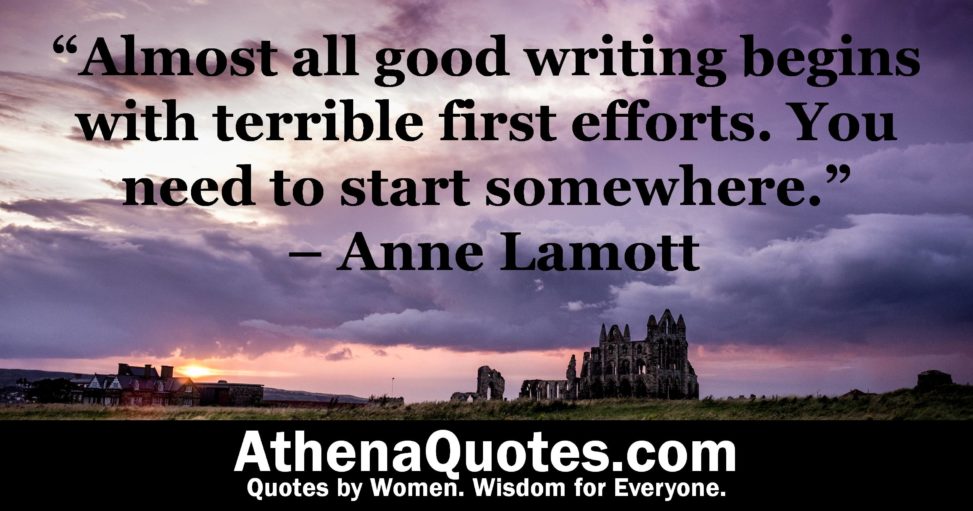